.
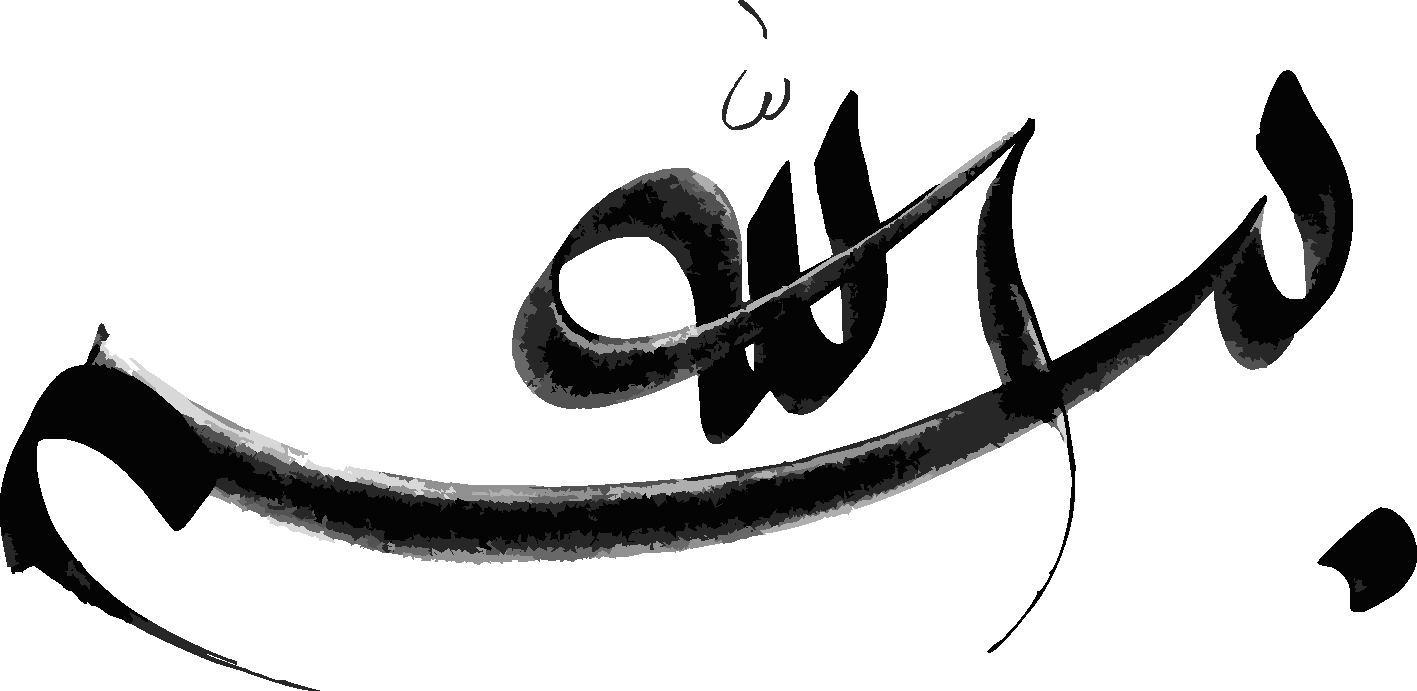 موضوع : چالشهای بخش بازرگانی در اقتصاد ایران
استاد : جناب آقای دکتر سرلک 


گردآورندگان : پیمان همتی ، حسین حرآبادی فراهانی ، حسین احمدی 


دانشگاه آزاد اسلامی واحد اراک سال 1393


کارشناسی ارشد مدیریت بازرگانی
چکیده:
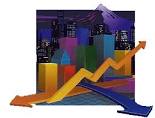 بخش بازرگانی ، حوزه های مختلفی را در جنبه های داخلی و مرتبط با تجارت خارجی در بر می گیرد . سیاست های اتخاذی در این بخش می تواند تاثیر مثبت یا منفی بر بخش های تولیدی داشته باشد. از سویی دیگر نظام توزیع و قیمت گذاری نیز می تواند بر بازار و مصرف کنندگان اثر گذار بوده و در نهایت رفاه جامعه را تحت تاثیر قرار دهد .
 از این رو لزوم اتخاذ تصمیمات کارشناسی در این بخش حائز اهمیت است . آنچه مشاهده می شود آن است که در حال حاضر چالش های زیادی در بخش بازرگانی وجود دارد که علیرغم ادغام آن با وزارت صنعت و معدن ،چالش های مربوطه کاهش نیافته و در مواردی مانند محدودیت های صادراتی ، بیشتر نیز شده است .
سیاست های اخیر ارزی کشور هم منجر به تشدید این چالش هاشده و در نهایت چالش های بخش بازرگانی را پیچیده تر کرده است و لازم است مدیریت مناسبی برای سیاست گذاری در این حوزه صورت گیرد .
مقدمه :
بخش بازرگانی را می توان موتور محرکه یک اقتصاد و به عنوان مولفه اثر بخش و تاثیر گذار در تمام بخش های قابل تجارت تلقی کرد .
هر چند در فضای کسب و کار یک کشور شاخصه های متعددی مطرح است که هر یک در جای خود مهم به شمار می آید با این حال بخش تجارت خارجی را می توان انعکاس شرایط رونق و رکود در اقتصاد دانست و بروز مشکل در این بخش را به معنای وجود مشکلاتی در کارآیی سایر بخش ها تلقی کرد .
براساس آخرین آمار انتشار یافته توسط بانک مرکزی جمهوری اسلامی بر اساس بخش بازرگانی داخلی ایران در سال 1388 سهم این بخش از تولید ناخالص داخلی 11.1 درصد بوده که در مقایسه با سال 1387 که سهم 10.5 درصدی داشته است افزایش نشان می دهد.
مطابق ترازنامه منتشر شده توسط بانک مرکزی ، سهم گروه خدمات ( شامل بازرگانی ، حمل و نقل ، موسسات مالی و پولی ، خدمات مستقلات و ... ) از تولید ناخالص داخلیدر سال های 1387و 1388 به ترتیب 50.1و 53.9 درصد بوده است که موید وسعت حوزه خدمات است .
یکی از تحولات بخش بازرگانی ایران طی سال های اخیر افزایش صادرات غیر نفتی است که از 14 میلیارد دلار در سال 1385 به بیش از 43 میلیارد دلار در سال 1390 رسیده است . در این میان میزان صادرات غیر نفتی کالایی ( با کسر میعانات گازی و پتروشیمی) در سال 1390حدود 18 میلیارد دلار بوده که بیانگر سهم بالای صادرات فرآورده است . با این نوسان در صادرات غیر نفتی ، میزان واردات کالا طی تمام سال های اخیر بین 50 تا 62 میلیارد دلار باقی مانده است ( غیر از واردات قاچاق ) که این مسئله نیز بیانگر وابستگی ساختار تولید و مصرف داخل به واردات است .
جدول 1. سهم مبادی اصلی واردات ایران                                                                   (درصد )
ماخذ : گزارش تجارت خارجی گمرک ایران
جدول 2. سهم مقاصد اصلی صادرات ایران                                                                   (درصد )
ماخذ : گزارش تجارت خارجی گمرک ایران
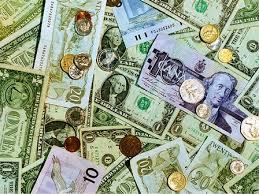 چنانچه ملاحضه می کنید تمرکز مبادی وارداتی کشور در سال 1391 کاسته شده و بر تمرکز مقاصد صادراتی ایران در سال 1391 افزوده شده است . از سویی دیگر واردات ما از امارات کاسته و بخشی از سهم آن نصیب چین ،کره و ترکیه شده است .
بر اساس آخرین آمار گمرک ایران در 11 ماهه 1391 ، ایران بیشتر از مثبت تجاری را به ترتیب با عراق و افغانستان و بیشتر از منفی بازرگانی را به ترتیب با امارات ، کره ،سوئیس ، ترکیه و چین داشته است .
در این گزارش تصویری اجمالی از بخش بازرگانی در جنبه های تراز تجاری ، صادرات و واردات و بازرگانی داخلی و توزیع ارائه می شود تا چالش های آن شناسایی و معرفی گردد.
محورهای مهم در تعیین سیاستهای تجاری :
1.	نظام تعرفه ای 
2.	صادرات غیر نفتی و ترکیب آن 
3.	واردات و ترکیب آن 
4.	فضای کسب و کار 
5.	وضعیت تراز پرداختها 
6.	سیاستهای محدود کننده تجارت 
7.	وضعیت نظام توزیع 
8.	شیوه قیمت گذاری 
9.	سازوکار تنظیم بازار 
10.	بورس کالای ایران
11.	بورس نفت 
12.	سایر چالشهای حوزه بازرگانی
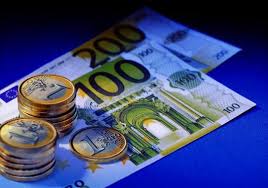 نظام تعرفه ای
یکی از مواردی که در حوزه سیاست   تجاری باید به آن توجه نمود  موضوع نظام تعرفه ای و ارتباط آن با 
حمایت از تولیدات داخلی است . متاسفانه نا بسامانی نظام تعرفه ای کشور موجب شده است که در موارد متعددی 
تولید کننده کشاورزی یا صنعتی داخل بیش از پیش ضعیف شود . یا در موارد دیگری حقوق و رفاه مصرف 
کنندگان نادیده گرفته شود و همچنین پدیده نا مبارک قاچاق کالا تقویت شود .در این خصوص نکات متعددی مطرح است که یکی از اصلی ترین آنه اصلاح نظام تعرفه ای از نظام تعیین (تعرفه کالا به کالا )به نظام  تعیین
(چندین سطح تعرفه ای  )محدود است . به این صورت که نظام تعرفه ای به جای تعیین تعرفه برای حدود 7000
ردیف کالایی ، چند سطح تعرفه مشخص برای کالاهای مواد اولیه ، کالاهای سرمایه ای ، کالاهای واسطه ای 
و کالاهای مصرفی و کالاهای لوکس ایجاد و نسبت به ساده سازی سطوح تعرفه ای اقدام نماید .
صادرات غیر نفتی و ترکیب آن
وقتی آمار صادرات را به تفکیک بخش های مختلف مرور میکنیم مشاهده میکنیم که هنوز سهم میعانات گازی و محصولات پتروشیمی بسیار بالا است و صادرات سایر کالاها شامل کالاهای صنعتی ، کشاورزی ، معدنی ، فرش و صنایع دستی تنها یک سوم صادرات غیر نفتی را تشکیل می دهند .
بررسی ها نشان می دهد که در سه ماهه ابتدای سال 1391 صادرات میعانات گازی بیش از 33 درصد و صادرات محصولات پتروشیمی بیش از 42 درصد کاهش داشته است . در حالیکه این آمار در 7 ماهه سال جاری تنها به حدود 11- درصد و 31- درصد رسیده است و این بهبود روند نشان دهنده کاهش برخی مشکلات در حوزه صادرات میعانات گازی و محصولات پتروشیمی و کم اثر شدن تحریم ها ست .
 می توان گفت استراتژی کشور برای توسعه صادرات سایر کالاها و به خصوص کالاهای صنعتی ، کشاورزی تا حدودی نا مشخص و یا حداقل ناکارا بوده و می توان عنوان نمود که تاکنون سیاست های اتخاذ شده در بخش های تولیدی در جهت حمایت از تولید در حوزه های مختلف نتوانسته در بهبود وضعیت تجاری کشور در بازارهای جهانی اثر گذار باشد .
بررسی کشورهای عمده طرف صادرات ایران نیز نشان می دهد که بیش از 75% وزن صادرات کشور و حدود 65% ارزش صادرات به 5 کشور عراق ، امارات ، چین ، افغانستان و هند صورت گرفته است.
واردات و ترکیب آن
بررسی آمار کلی واردات نیز گویای آن است که واردات در سال 1391 از نظر وزنی با افزایش و از نظر ارزشی با کاهش مواجه بوده است این موضوع می تواند از چند جهت حاصل شود . 
همین امر نشان می دهد که استراتژی تجاری کشور در سال جاری در حوزه واردات بیشتر به سمت و سوی واردات ، تامین و ذخیره سازی کالاهای اساسی و مواد غذایی و معیشتی بوده است .
بررسی آمار و اقلام وارداتی کشور گویای آن است که 5 قلم عمده واردات ما عبارت اند از : "شمش آهن" ،" دانه گندم "،" دانه ذرت" ،" کنجاله سویا "و "برنج " که همین اقلام بیش از 17 درصد واردات را به خود اختصاص داده است .
این موضوع را می توان به عنوان یک علامت خطر در بحث اقتصاد مقاومتی دانست . زیرا بروز کوچکترین مشکلی در واردات و یا ذخیره سازی این اقلام می تواند کشور را با مشکلاتی نظیر آنچه در ابتدای سال 1391 در بازار مرغ ایجاد شد مواجه کند .
تمرکز بیش از حد واردات از این کشورها می تواند در مواقع بحران و اختلاف با این کشورها تامین نیاز داخلی کشور را با مشکل مواجه کند .
فضای کسب و کار
یکی دیگر از محورهای مهم در تعیین سیاست های تجاری توجه به محور بهبود فضای کسب و کار است . شاخص فضای کسب و کار بیانگر میزان سهولت و یا پیچیدگی فرآیندهای حاکم بر اقتصاد یک کشور بوده است و به همین دلیل تاثیر فراوانی در جذب سرمایه داخلی و خارجی و جهت دهی به جریان های اقتصادی دارد .
دراین میان شاخص تجارت فرامرزی با توجه به اینکه تبلور اقتصاد کشور در فضای جهانی است از اهمیت به سزایی برخوردار است متاسفانه رتبه ایران در این شاخص نامطلوب بوده است و در گزارش سال 2012 بانک جهانی در میان 183 کشور جهام در رتبه 138 قرار گرفته است.
بررسی ها حاکی از آن است که تعداد اسناد مورد نیاز ، تعداد روزهای صرف شده و میزان هزینه انجام شده برای صادرات و واردات در ایران بسیار نامطلوب است و با این شرایط نباید تحول در فضای تجارت خارجی را انتظار داشت .
بنابراین در تدوین و تعیین سیاست های تجاری باید به سهولت فضای کسب و کار تجاری توجه ویژه نمود.
وضعیت تراز پرداخت ها
تراز پرداخت ها وضعیت کلی ورودی و خروجی ارز را نشان می دهد ، منفی بودن تراز پرداخت ها به معنای خروج بیشتر ارزخارجی نسبت به ورود آن است . ورود و خروج ارز از طریق حساب جاری تراز پرداخت ها و حساب سرمایه تراز پرداخت ها صورت می گیرد که حساب جاری عمدتاً ورود و خروج ارز را به واسطه تجارت کالا ، انتقال درآمد و خدمات نشان داده و حساب سرمایه تراز پرداخت ها تغییرات ورود و خروج سرمایه را شامل می شود .
بررسی وضعیت تراز پرداخت های ایران نشان می دهد که  تراز پرداخت ها در سال های اخیر علیرغم در آمدهای بالای نفتی ، ارقام منفی را تجربه کرده است . بطوری که به جز سال 1390 تراز پرداخت ها از سال 1386 روند نزولی را طی کرده و در دو سال 1388و 1389 ارقام منفی به ترتیب 7.26- و 0.947- میلیارد دلار را تجربه کرده است .
با این حال تراز پرداخت ها در سال 1390 رشد چشمگیری داشته است و به رقم 21.40 میلیارد دلار رسیده است . روند نزولی تراز پرداخت هادر سال های  1386 به بعد تحت تاثیر دو عامل افزایش واردات و همچنین خروج سرمایه از کشور بوده است . 
به طور معمول تراز بازرگانی نمی تواند برای مدت زیادی منفی باشد ، زیرا منفی بودن تراز بازرگانی به معنای قرض گرفتن یک کشور برای واردات از سایر کشورهاست . که از این رو نمی تواند برای مدت طولانی منفی باشد . همچنین منفی بودن تراز بازرگانی برای مدت طولانی اعتبار کشور را در سطح بین المللی کاهش داده و باعث می شود تا قدرت وام گرفتن کشور نیز کاهش یابد .
وضعیت  تراز بازرگانی غیر نفتی نشان می دهد که از سال 1370 تاکنون  تراز بازرگانی غیر نفتی همواره مقداری منفی بوده است یعنی میزان واردات کشور از کل صادرات غیر نفتی همواره بیشتر بوده و صادرات غیر نفتی کشور ، توانایی پوشش واردات را نداشته است .
سیاست های محدود کننده تجارت
در سال 1391 سیاست های محدود کننده صادرات به دلایل متعدد صورت گرفت که دو دلیل اصلی آن عبارت اند از :
-	عدم صادرات مجدد کالاهایی که با استفاده از ارز با نرخ مرجع وارد شده اند و یا در فرآیند تولید از کالاهایی که با ارز مرجع وارد شده اند استفاده کرده اند.
-	تنظیم بازار داخلی به واسطه عدم اجازه صدور برخی کالاها که در بازار داخل دچار کمبود هستند. 
صادرات اقلام صادراتی ممنوع شده در سال 1390 بیش از 1 میلیارد و 280 میلیون دلار بوده که 2.8 % کل صادرات گمرکی در سال 1390 است . همچنین این اقلام در مجموع بیش از 10 میلیارد دلار واردات داشته اند ، که 16.9 % کل واردات کشور را تشکیل می دهند . در مجموع تراز این اقلام با توجه به کمتر بودن صادرات از واردات ، مقدار منفی 9 میلیارد و 167 میلیون دلار است .
تقسیم بندی کالاهادر گروههای کالایی به منظور تخصیص ارز نیز میتواند پیامدها و مفاسدی را در پی داشته باشد . برخی از این چالشها و پیامدها عبارتند از :
1.	ابهام در تقسیم بندی کارشناسی کالاها و به تبع ایجاد مشکل برای مصرف برخی      کالاهای ضروری یا ایجاد رانت
2.	افزایش قاچاق کالاهایی که با ارز مرجع وارد میشوند
3.	ابهام در توانایی کنترول کامل قیمتها در بازار
4.	تاثیر منفی بر درامدهای  ارزی بالقوه آینده 
5.	ایجاد بی ثباتی و نااطمینانی در بازار
6.	از دست رفتن بازارهای صادراتی 
7.	عدم تناسب بین ممنوعیت صادرات و قوانین بالا دستی 
8.	گسترش تجارت غیر رسمی
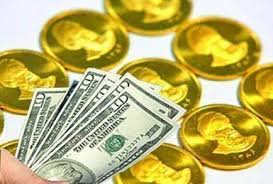 وضعیت نظام توزیع
یکی از مهم ترین عواملی که می تواند در زنجیره عرضه بر سطح هزینه های تمام شده کالاهای نهایی تاثیر گذار باشد ، فرآیند توزیع کالاهاست . در فرآیند شکل گیری فعالیت های اقتصادی ، دو رکن اساسی تولید کننده و مصرف کننده با انگیزه های مشخص و متفاوت وارد عرصه فعالیت می شوند . تولید کنندگان به دنبال هدف کسب سود . مصرف کنندگان در پی کسب مطلوبیت و رضایت مندی هستند . پیوند و اتصال این دوگروه در تهیه و ارائه کالا منجر به تشکیل بازار می شود.
نظان توزیع کالا و خدمات به عنوان مجموعه فرآیند های موجود بین تولید تا مصرف در نظر گرفته می شود . در بخش توزیع ، فرآیندهای نگهداری ، حمل و نقل ، بنکداری ، پخش ، عمده فروشی ، خرده فروشی و در راس همه آن ها نظام مدیریت فرآیند های مذکور مطرح می شود .
در کشور ما متاسفانه نظام توزیع کالاها به گونه ای بسیار سنتی و نا مناسب سازماندهی شده است ، به نحوی که هزینه های بسیاری را بر مصرف کنندگان نهایی تحمیل می کند.
عدم کارکرد مناسب شبکه توزیع موجب گران تر شدن کالاها و خدمات ارائه شده می شود.
چالشهای نظام توزیع :
1.	نا مطمئن بودن و غیر رسمی بودن بخش قابل توجهی از حمل و پخش کلا در شبکه توزیع 
2.	عملکرد ضعیف وتعلل وزارت بازرگانی در ساماندهی واحد های پخش 
3.	ضعف زیر ساختهای الکترونیک و شبکه ای در نظام توزیع 
4.	بالا بودن هزینه شبکه توزیع کلال به دلیل نقش پر رنگ واسطه ها بین تولید کننده گان و مصرف کنندگان 
5.	گسترش بی رویه واحد های صنفی
شیوه قیمت گذاری
طی برنامه سوم توسعه سیاست های کنترل قیمت تحت عنوان نظام تامین و تعیین قیمت کالا و خدمات سبد حمایتی با توجه به مصوبه شماره 6954 هیئت وزیران مورخه 1380.2.16 به اجرا در آمد بر اساس مصوبه مذکور کالاها و خدمات مختلف از نظر قانون گذاری به دو گروه دسته بندی شده اند :
گروه اول کالاها و خدمات اساسی ، حساس و ضروری 
گروه دوم سایر کالاها و خدمات
هر چند در عمل سیاست های کنترل قیمت در ایران به طور کامل اجرا نشد ولی انتقادهایی را به دنبال داشته است که در ادامه به برخی از آنها اشاره می شود .
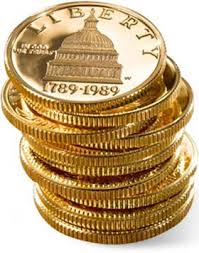 مشکلات و انتقادات وارده به سیاست های کنترل قیمت در ایران
1.	قیمت گذاری دستوری کالاهای اساسی وپوشش ندادن میزان تقاضا 
2.	کاهش کیفیت به دلیل قیمت گذاری دستوری 
3.	قیمت گذاری به روش حسابداری 
4.	نظام نا کارآمد اجرایی و  کنترل و نظارت 
5.	ابهام در قیمت گذاری برخی کالاها 
6.	تعدد مراجع قیمت گذاری کالا و خدمات و ابهام در حیطه وظایف آنها
سازوکار تنظیم بازار و ابهامات آن :
1.	  ابهام در خصوص تخلفات تشکل ها 
2.	  ابهام در سازو کار وزارت بازرگانی درخصوص سو استفاده احتمالی تشکل ها 
3.	  ابهام در پاسخگو بودن تشکل ها و مشخص نبودن تقسیم کار تنظیم بازار میان دولت و تشکلهای صنفی 
4.	  به خطر افتادن فعالیت فعالان بخش خصوصی 
5.	  وجود نا رسایی در استفاده صحیح و جامع از سازو کارهای کد گذاری کالا
6.	  قصور در تامین کالای مورد نیاز کشور 
7.	  عدم اتخاز تدابیر لازم در زمینه بهینه سازی و افزایش ظرفیت و نگهداری کالا متناسب با نیاز کشور 
8.	  نظارت ضعیف بر فعالیت سازمانهای وابسته در زمینه تامین ،توزیع و نگهداری کالا
9.	  عدم ارائه مطالعه آسیب شناسی در جهت شناخت مسائل و مشکلات صنوف 
10.	نبود پایگاه اطلاع رسانی مناسب برای اصناف
بورس کالای ایرانی
شاید بتوان یکی از کارکردهای اصلی بورس های کالایی را تسهیل فرآیند عرضه محصولات و کالاهای تولید بخش های مختلف اقتصاد دانست . بورس کلای ایران نیز تحت تاثیر برخی از موانع ساختاری و اجرایی در جذب محصولات و تولید کنندگان به این بازار با مشکلاتی روبرو بوده است .
بازار کلاها ( به ویژه ) محصولات فلزی و معدنی و کشاورزی در ایران همواره با محدودیت ها و دشواری های ساختاری زیادی روبرو بوده و بخش عمده ای از این مشکلات مربوط به عدم استفاده از ابزار های نوین اقتصادی و ساختار نامناسب و ناکارآمد بازار می باشد. به همین جهت نیاز به ایجاد یک بازار نظام مند برای تقابل آزاد عرضه و تقاضا در اقتصاد ، زمینه ساز راه اندازی بورس کالایی در ایران شد.
در پی این امر بورس فلزات درشهریور ماه سال 1382 به عنوان اولین بورس کالای کشور فعالیت خود را آغاز کرد و پس از آن نیز بورس کالای کشاورزی در سال 1383 شروع به فعالیت نمود.
در حال حاضر تعداد کل کالاهای پذیرش شده در بورس کالای ایران در سه گروه کالایی ، محصولات کشاورزی ، محصولات صنعتی و معدنی (شامل فلزات و ... ) و محصولات پتروشیمی و فرآورده های نفتی شامل 180 قلم کالا می باشد .
چالش های بورس کالا :
1.	افزایش رانت ناشی از قیمت گذاری دستوری به جای کشف قیمت 
2.	انحراف در قیمت ها به دلیل عدم عرضه متوالی و منظم کالا 
3.	خلاء قانونی جهت اعمال نظارت و کاهش تعداد عرضه کنندگان  به مرور زمان 
4.	عرضه برخی از کالاها به صورت انحصاری
بورس نفت
در اواخر دهه هفتاد در قالب برنامه پنج ساله سوم توسعه و در چهارچوب سیاست های اقتصادی کشور ، تشکیل بورس نفت در دستور کار وزارت نفت قرار گرفت . از آن زمان تاکنون برای راه اندازی بورس نفت تلاش های زیادی توسط نهادها و سازمان های مختلف در کشور صورت گرفته ولی به دلایل مختلف این کار سرانجام موفقی نداشت.
پس از ناکامی چنین تلاش هایی ، نهایتاً در بهمن 1386 با تصویب هیئت وزیران ، مسئولیت ایجاد بورس نفت به وزارت امور اقتصادی و دارایی واگذار شد و آن وزارتخانه از طریق سازمان بورس اوراق بهادار مجوز عرضه فراورده های نفتی و محصولات پتروشیمی را به بورس کالا واگذار کرد و پس از 9 مرحله عرضه هیچ خریداری نداشت و عملاً طرح عرضه نفت در بورس با شکست مواجه شد .
سایر چالشهای حوزه بازرگانی :
•	عدم استفاده از ظرفیت های منطقه ای 
•	عدم استفاده از ظرفیت های نمایندگان ایران در خارج
•	عدم ثبات سیاسی بخش بازرگانی 
•	مشکلات ساختاری نقش و جایگاه سازمان توسعه تجارت در بخش بازرگانی 
•	وجود ضعف های قانونی متعدد در قوانین بخش بازرگانی 
•	عدم استفاده کامل از بستر تجارت الکترونیک 
•	عدم نو آوری در ظرفیت بیمه های تجاری 
•	وجود نرخ های تعرفه بالا در برخی کالاهای خاص 
•	تغیرات افزایشی یا کاهشی یکباره در سطوح نرخ حقوق ورودی کالاها
•	وجود معافیت، استثناء ، تخفیفات موردی ، منطقه ای ،دستگاهی 
•	مشکلات ثبت سفارش و تغییر قواعد آن 
•	پیچیده بودن ضوابط استاندارد 
•	وابستگی شدید کل صادرات کشور به حوزه صادرات نفت و گاز 
•	وجود ابهام در تفکیک کالاهای نفتی و غیر نفتی 
•	....
جمع بندی :
بررسی وضعیت متغییر های تجاری خارجی کشور کسری شدیدتر از تجاری غیر نفتی را نشان می دهد. حجم 20 % صادرات کالاهای ممنوع و یا محدود از کل صادرات گمرکی کشور ، لزوم توجه هر چه بیشتر به اعمال سیاست های  اعمال سیاست های کارشناسی شده را نشان می دهد. زیرا توجه به گسترش صادرات غیر نفتی در این مقطع زمانی از اهمیت قابل توجهی برخوردار است و لازم است تا بازبینی و توجه بیشتری در خصوص سیاست های اعمال شده صورت گیرد. تنوع نرخ های ارز و اختلاف آن ها باعث مشکلاتی از قبیل ایجاد فساد و رانت جویی تشویق به خروج قاچاق کالاهایی که برای واردات ارز مرجع یا مبدلاتی دریافت می کنند و در نتیجه هدر رفتن منابع می شود.
با توجه به مشکلات و چالش هایی که در خصوص ممنوع و محدود کردن صادرات عنوان شد می باید با بررسی تمامی راهکارهای اجرایی مناسب و کارشناسی را به اجرا گذاشت .
مثلاً به جای ممنوع کردن صادرات برخی از اقلام ، برای صادرات آن ها عوارضی با در نظر گرفتن درصد استفاده آن ها از ارز مرجع میزان ارزش افزوده کالای تولیدی و میزان ارز مصرفی و ارز تولیدی هر یک وضع شود.
با توجه به وسعت حوزه بازرگانی و اثرگذاری سیاست های اجرایی آن بر همه بخش ها ی اقتصادی لازم است ، توجه ویژه ای به سیاست های کلان کشور شود ، تا با اصلاح مناسب آن بتوان شاهد تحقق تحول در اقتصاد و تقویت اقتصاد مقاومتی شویم .
با تشکر از توجه شما